Všechny reklamace L12M
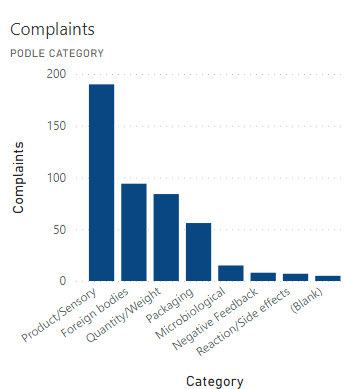 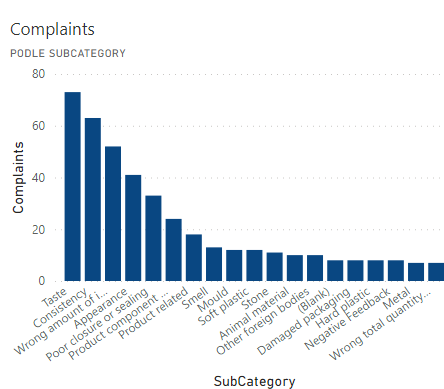 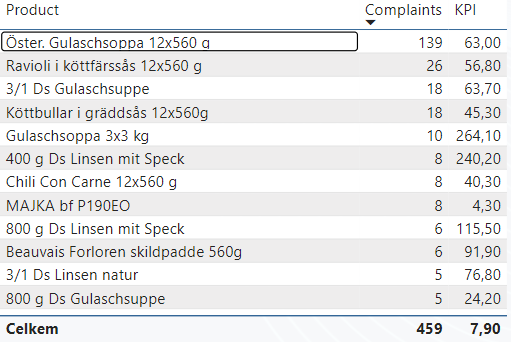 1
Oster. Gulaschsoppa (Švédsko)
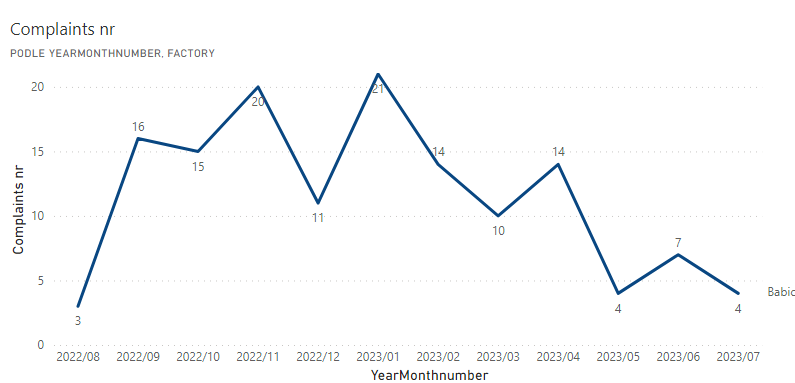 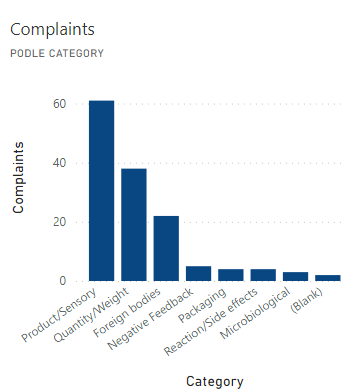 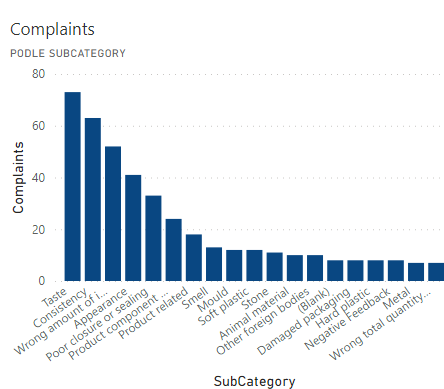 2
Oster. Gulaschsoppa (Švédsko) - hmotnost
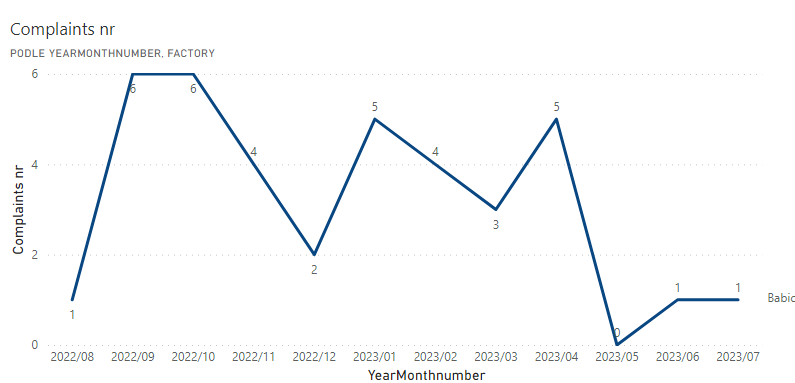 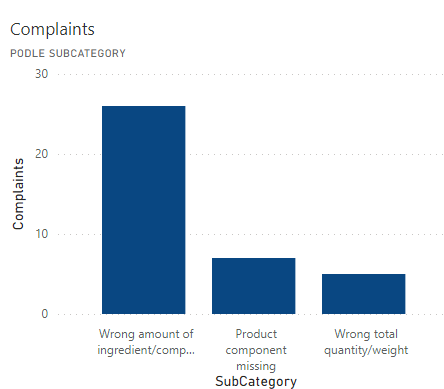 3
Reklamace – hmotnost/obsah
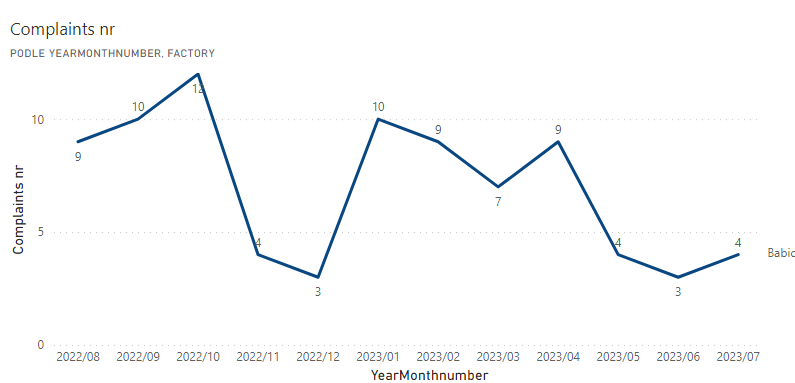 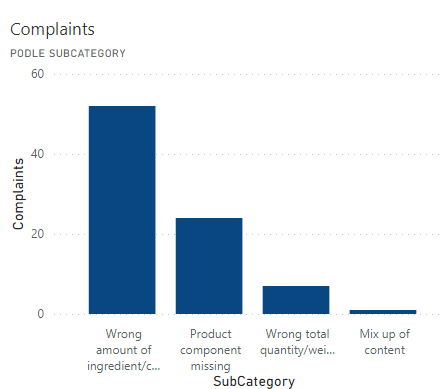 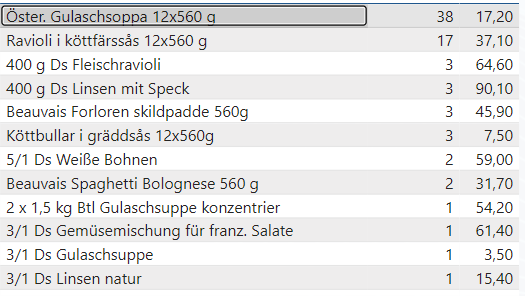 4